Społeczna Inicjatywa Mieszkaniowa KZN BałtykSpółka z o. o. w organizacji
Budynek nr.2 4-lokalowy, 2-kondygnacyjny(mieszkanie z ogródkiem)
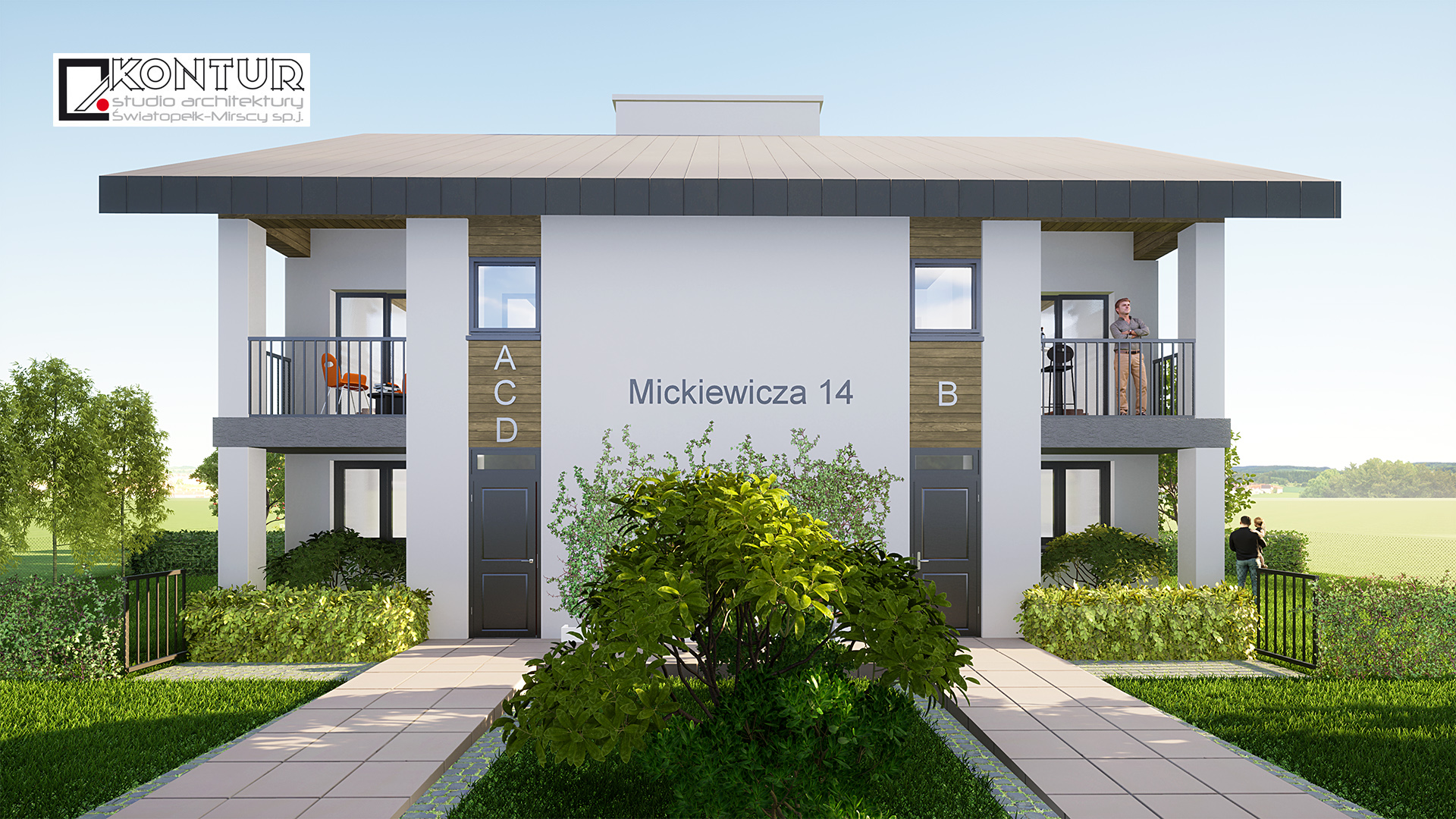 Budynek nr.2
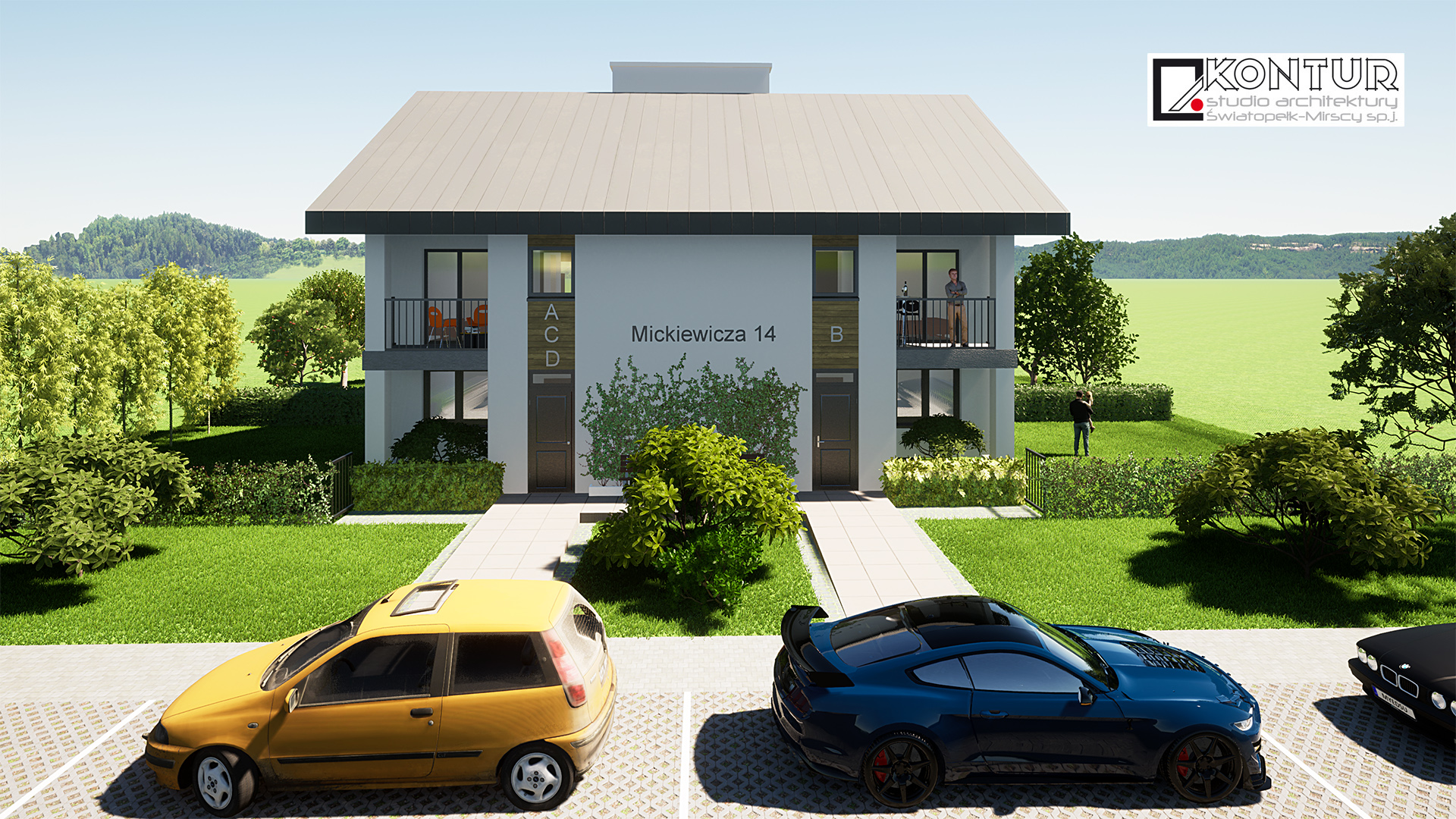 Budynek nr.2
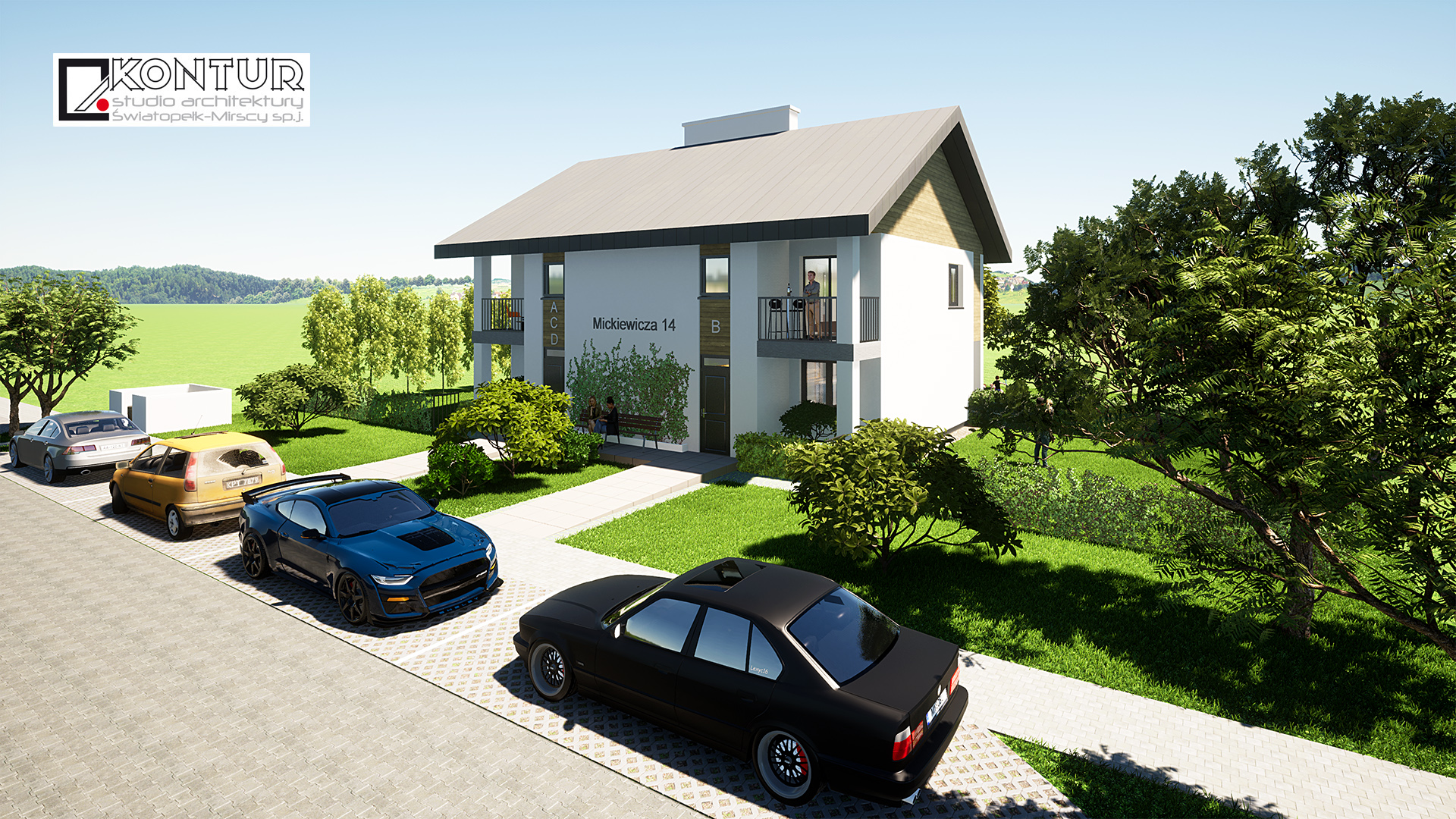 Budynek nr.2
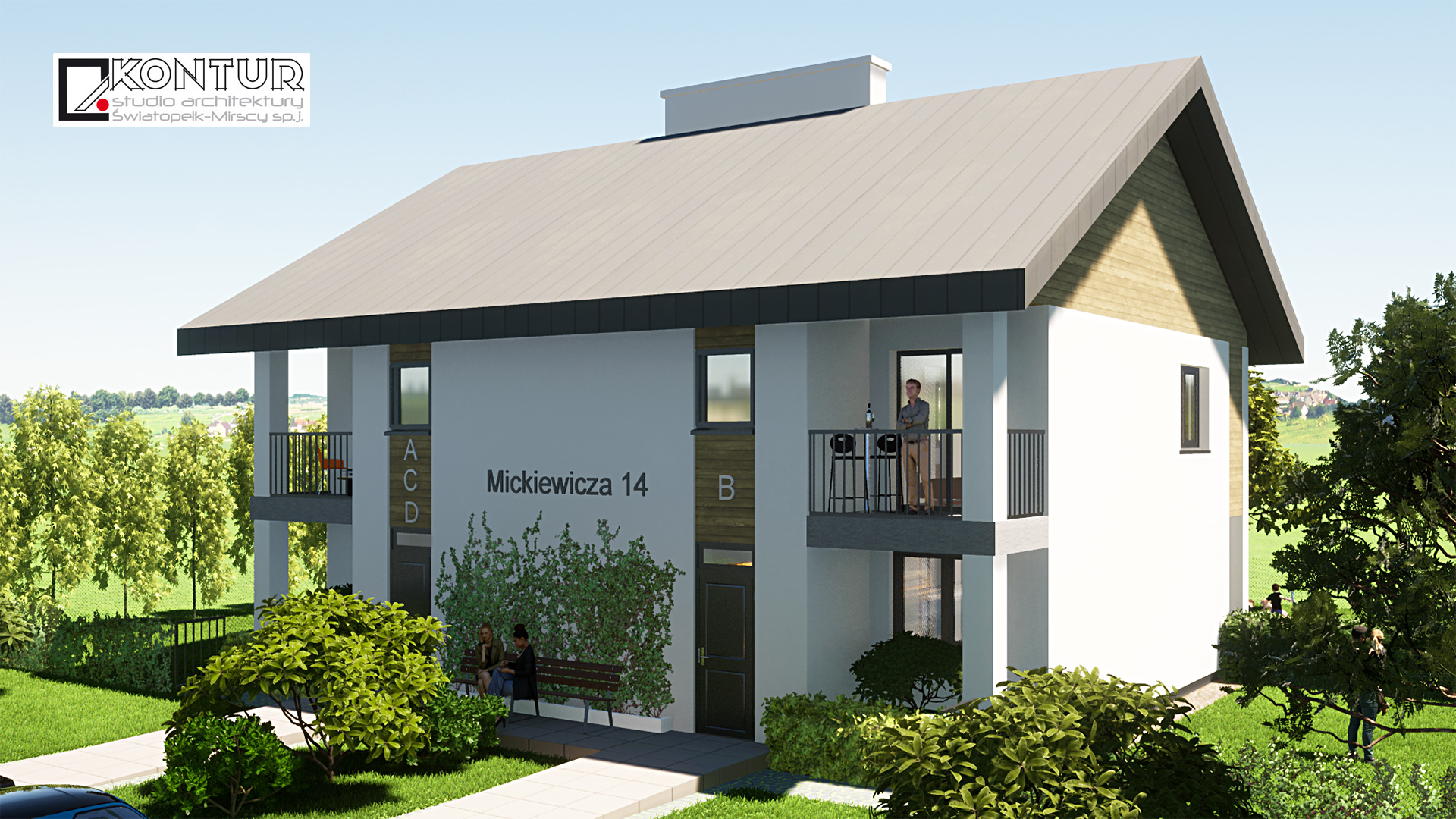 Budynek nr.2
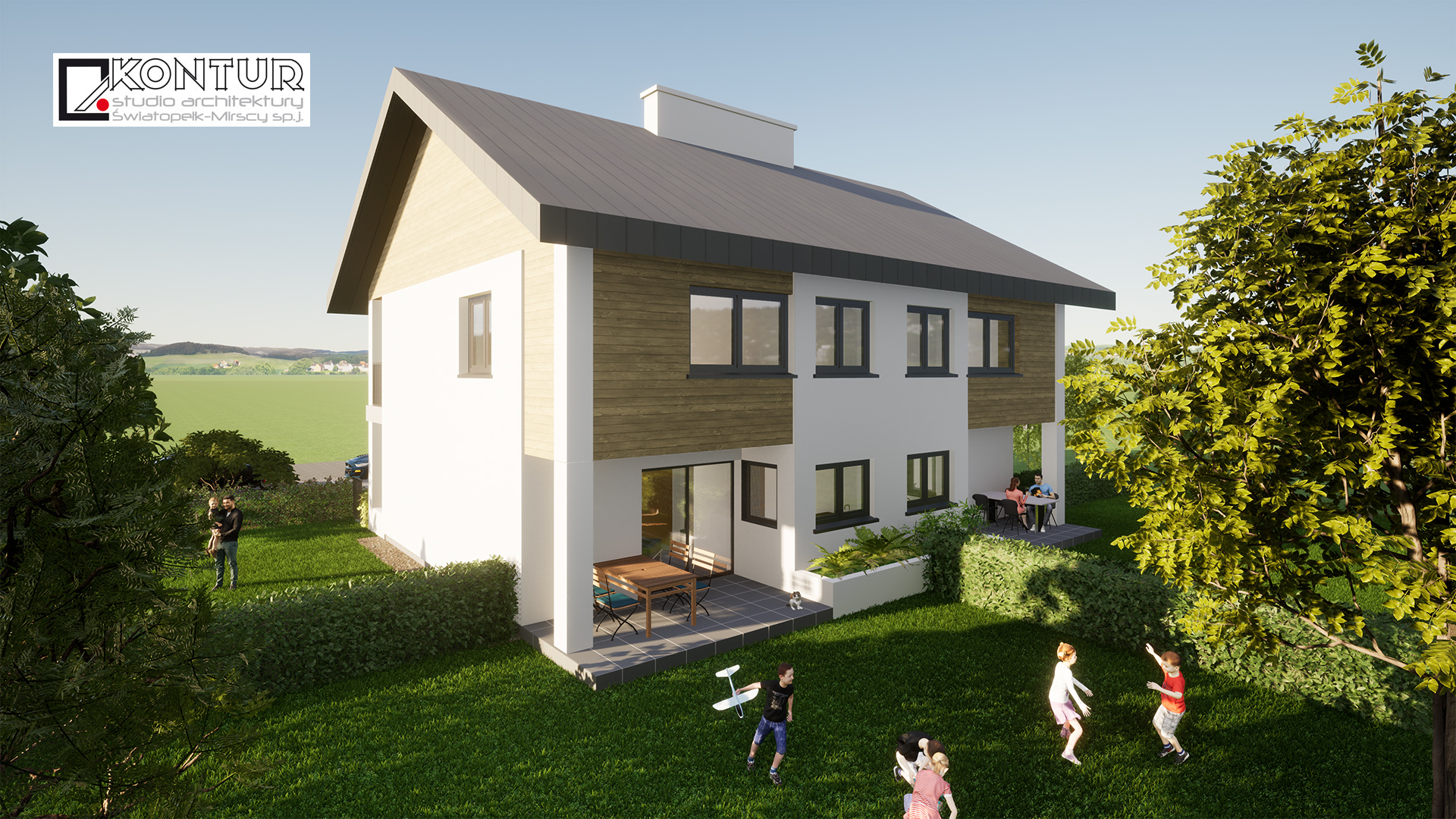 Budynek nr.2
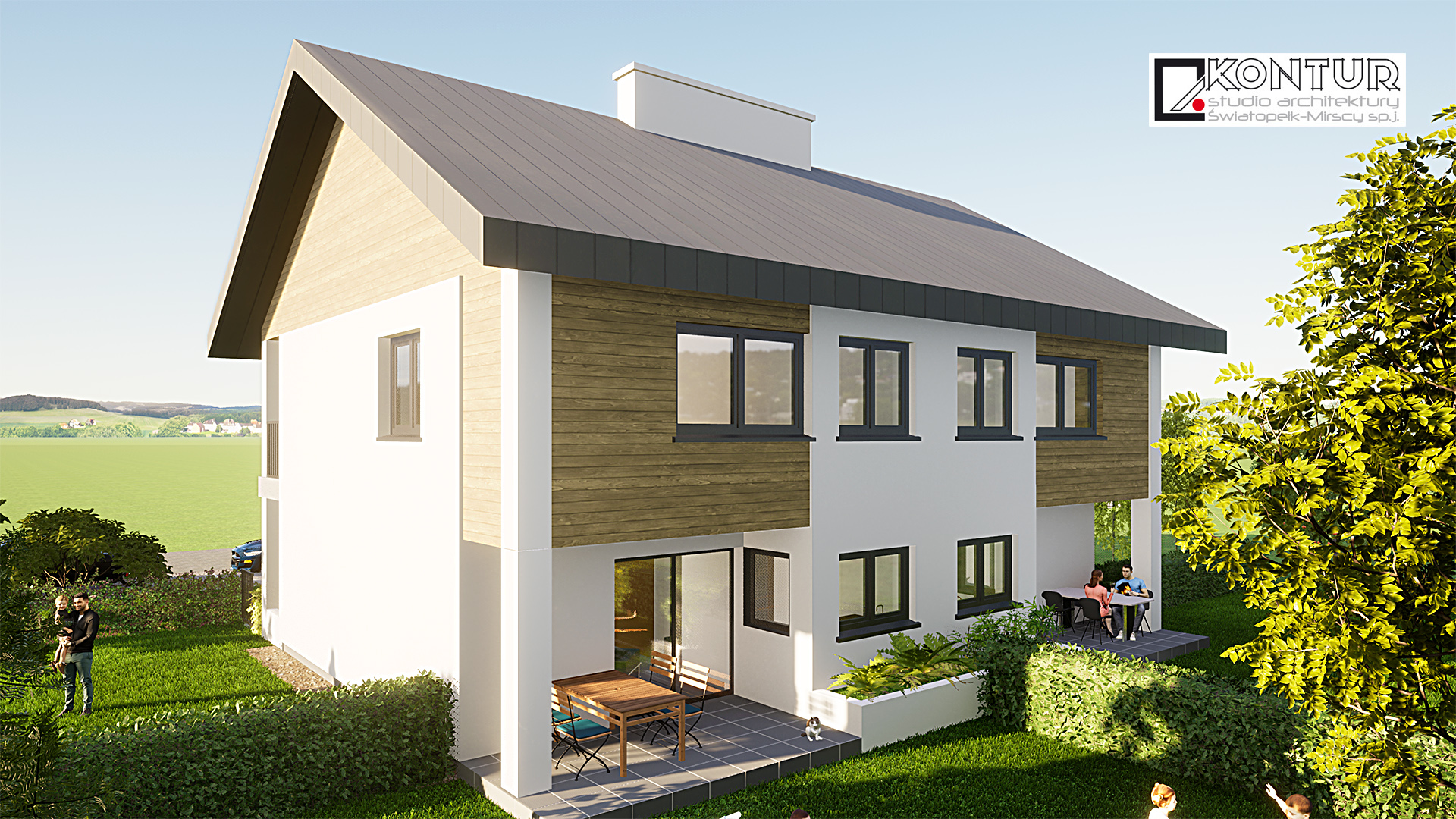 Budynek nr.2
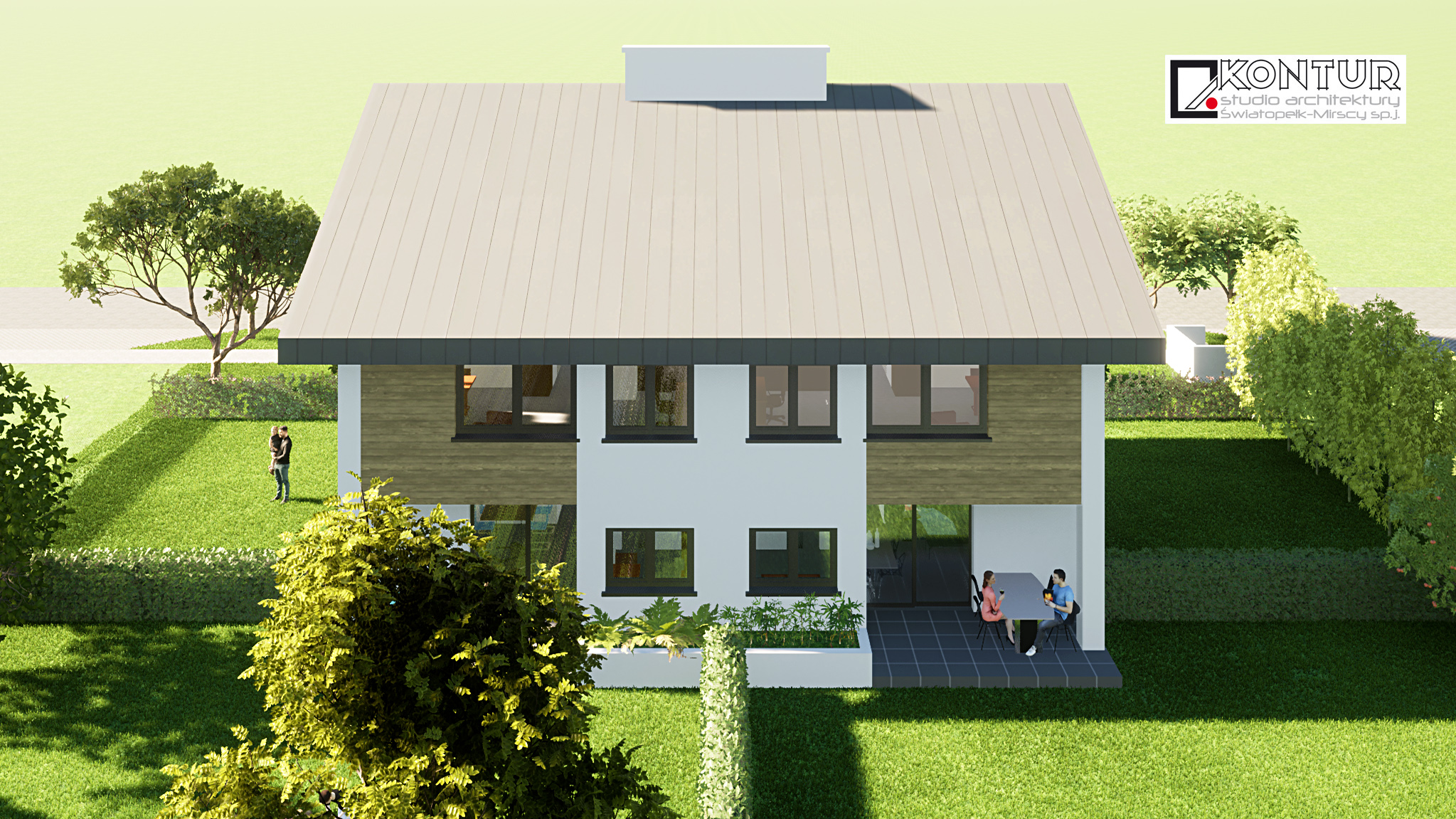 Budynek nr.2
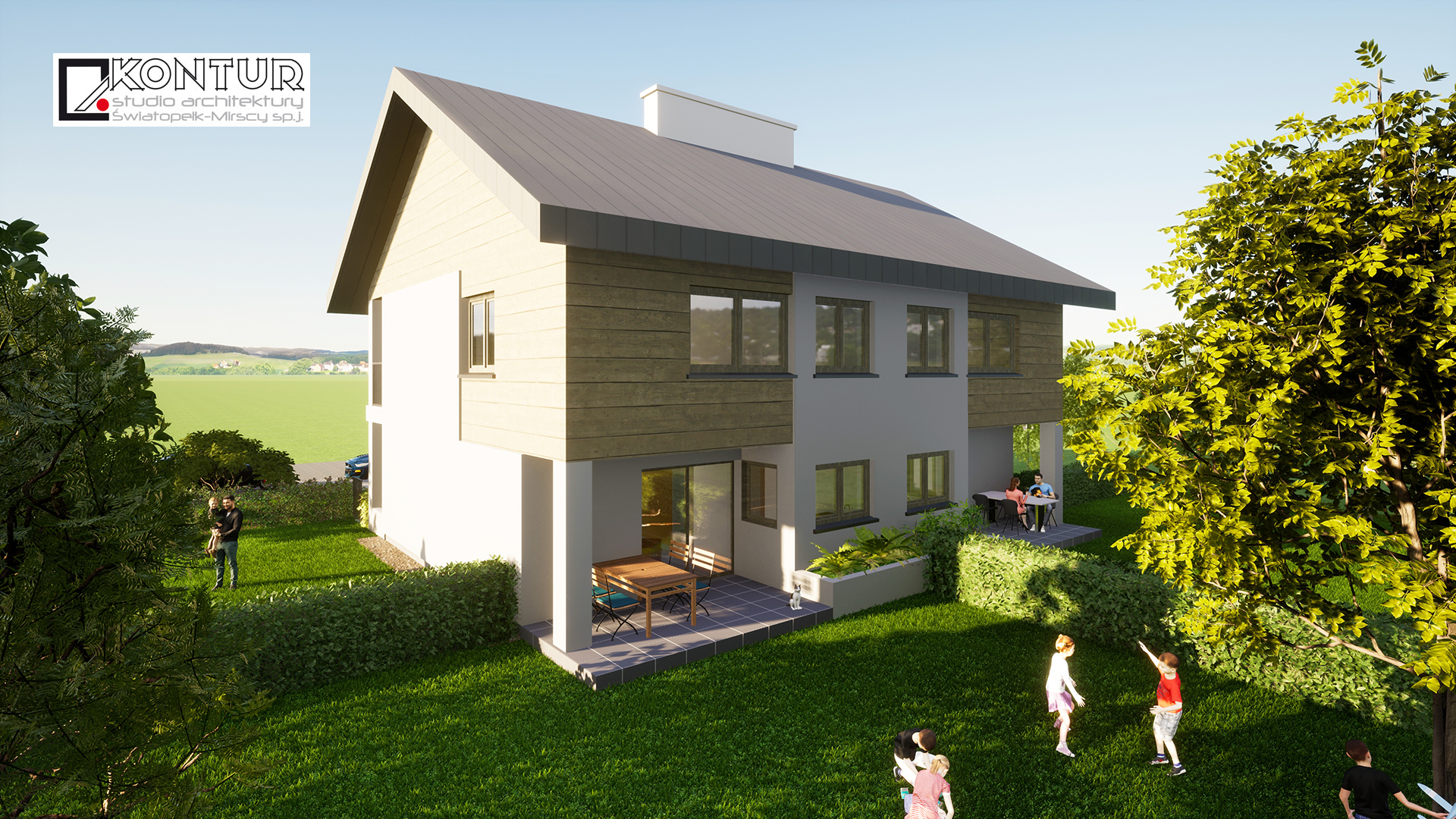 Budynek nr.2
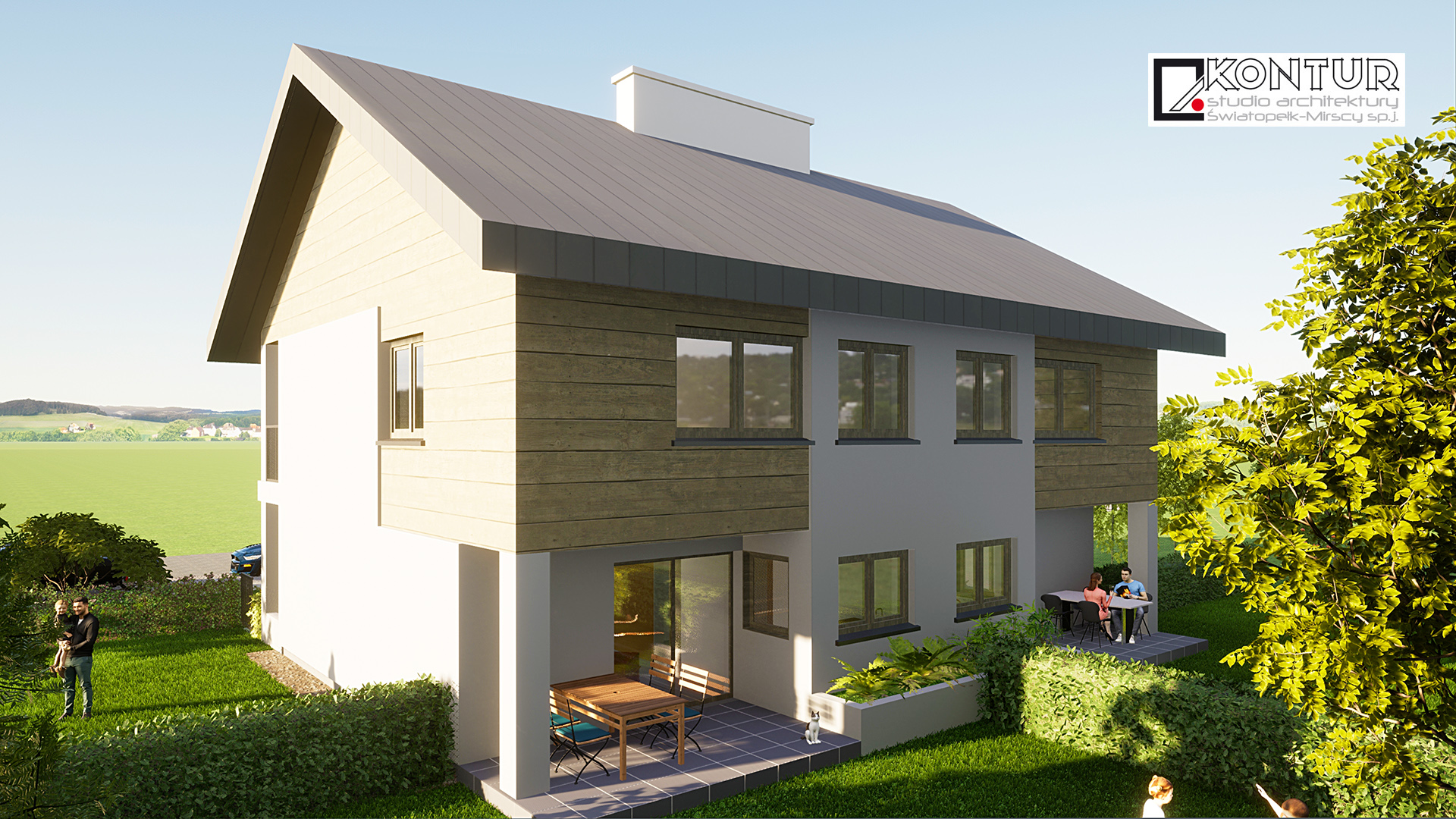 Budynek nr.2
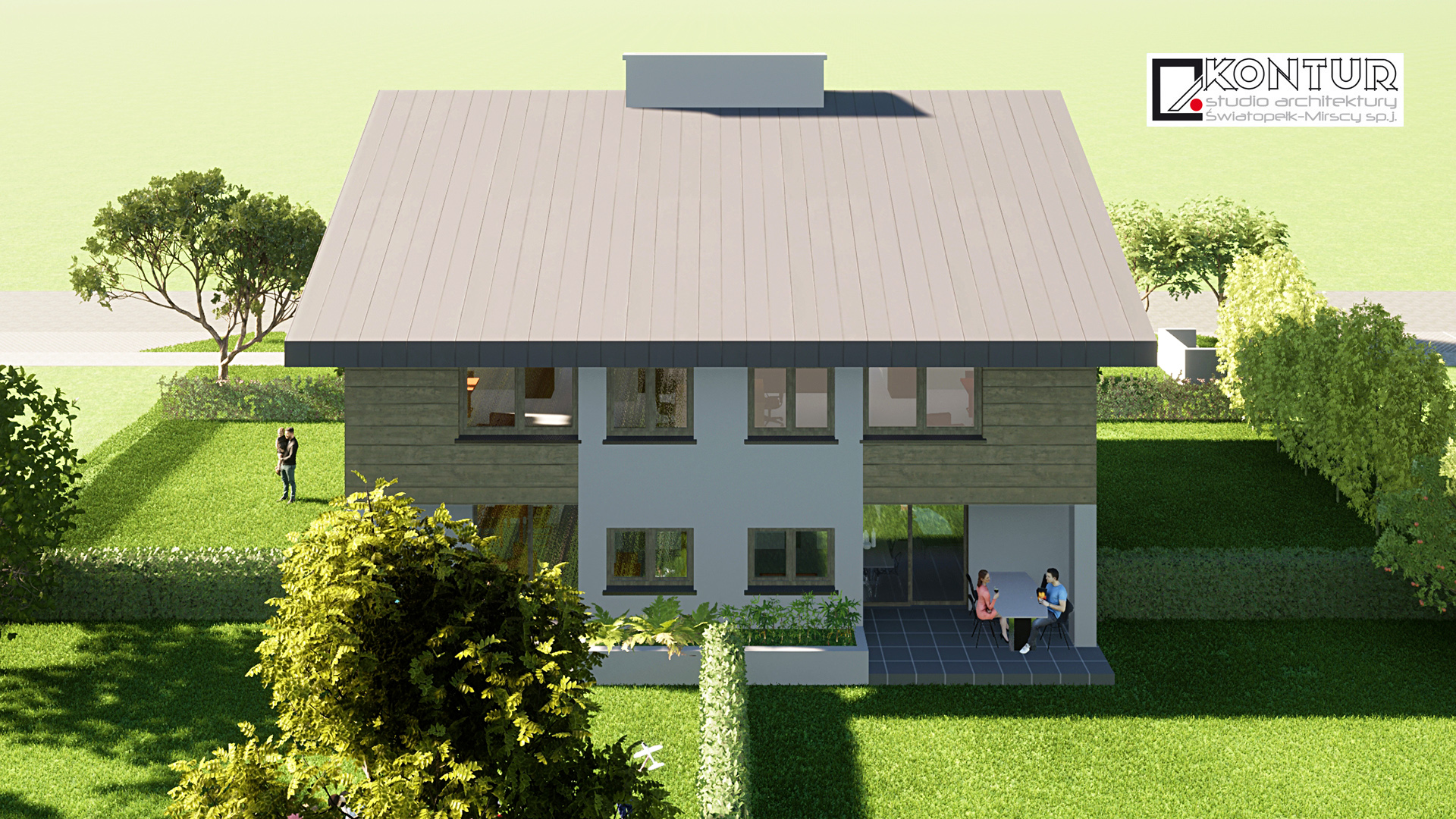 Budynek nr.2
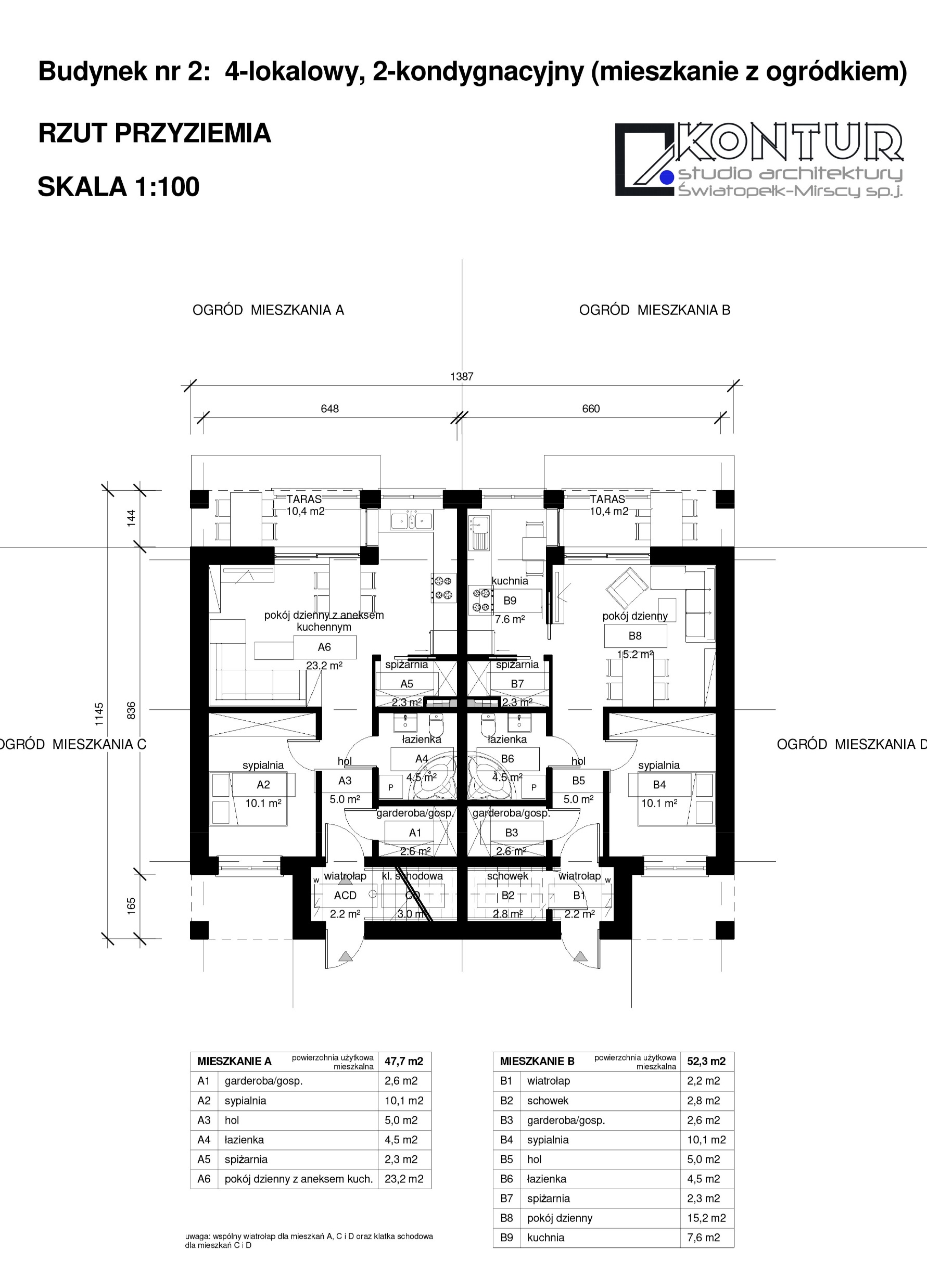 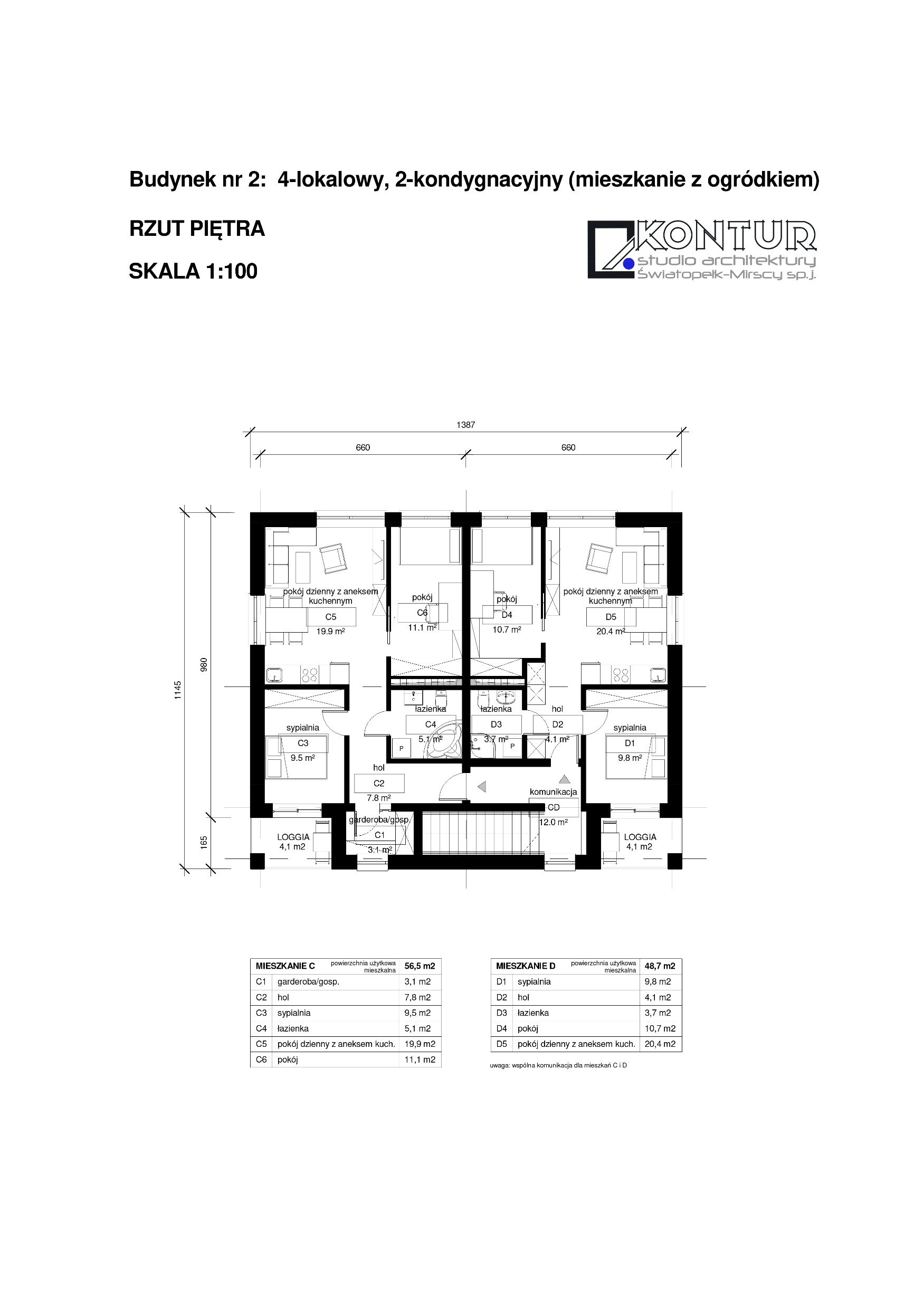